Интерактивная игра«Кто с кем дружит?»
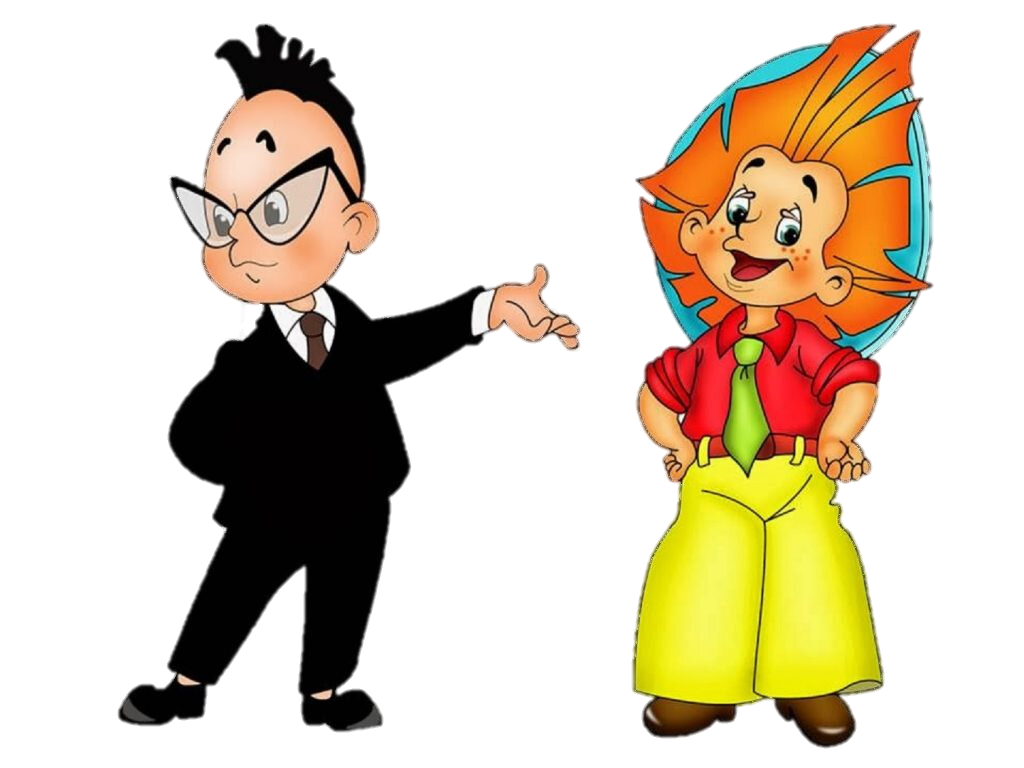 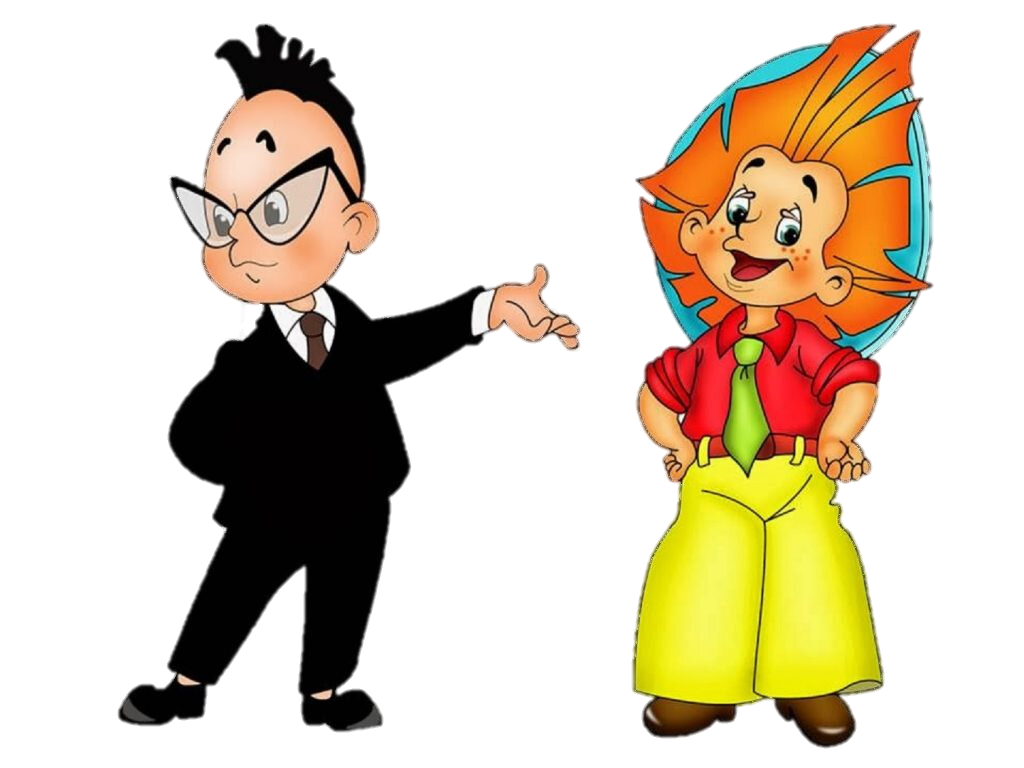 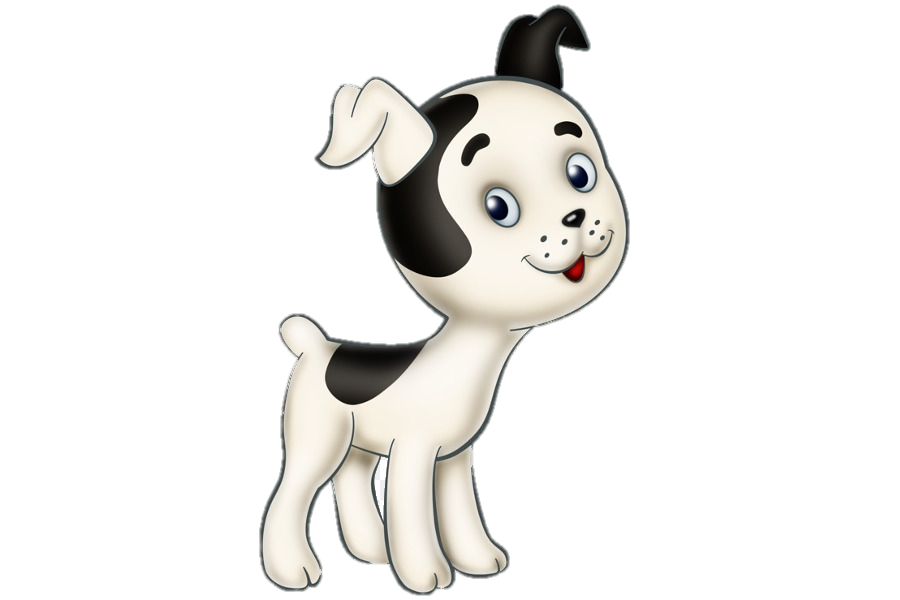 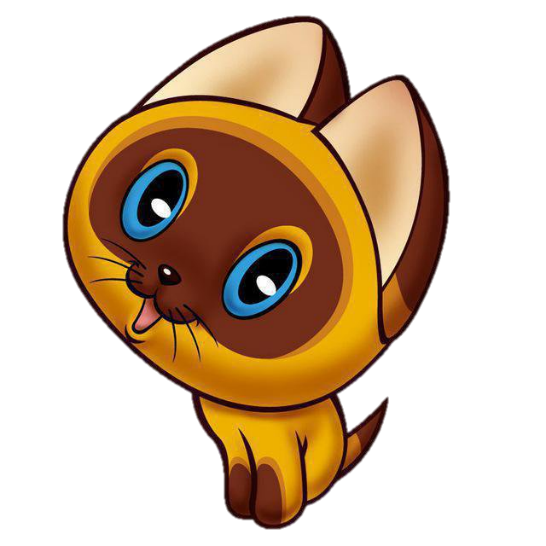 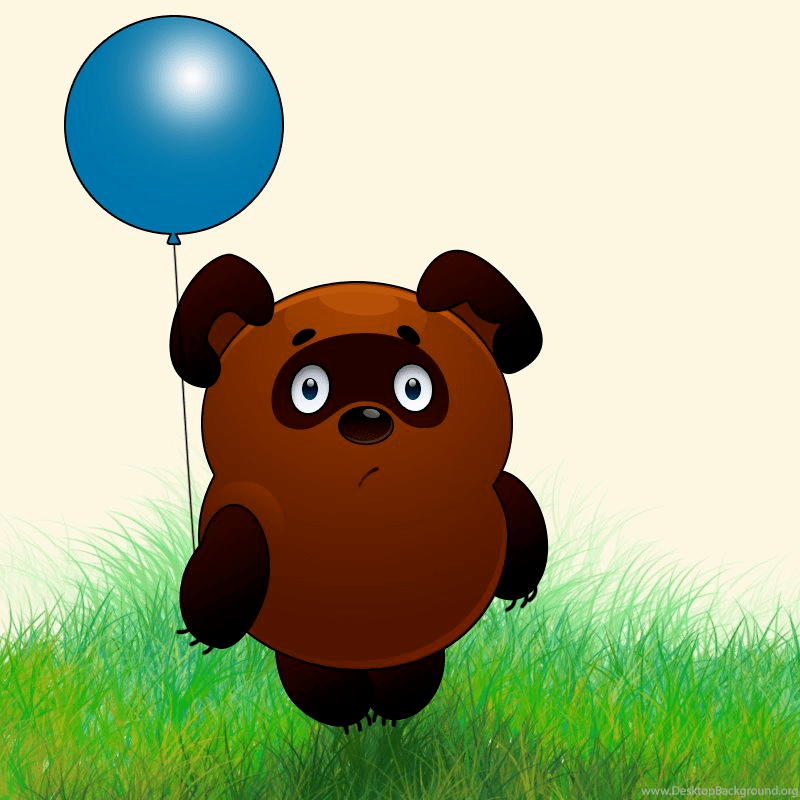 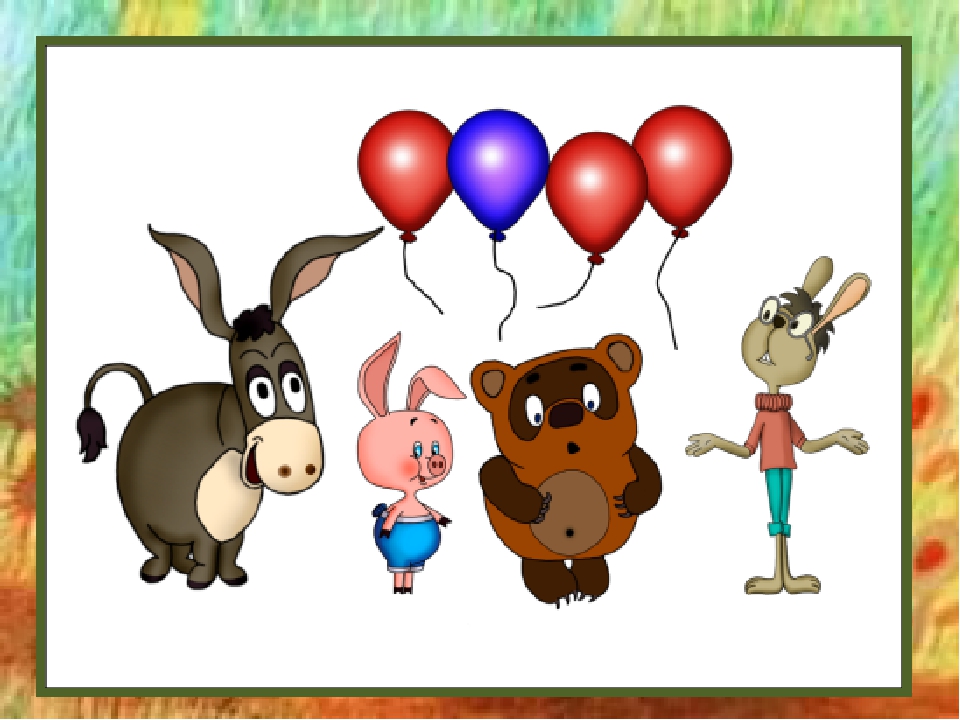 Забавный Винни Пух и…?
Кролик
Пятачок
Ослик
Забавные Бурундучки Чип и …?
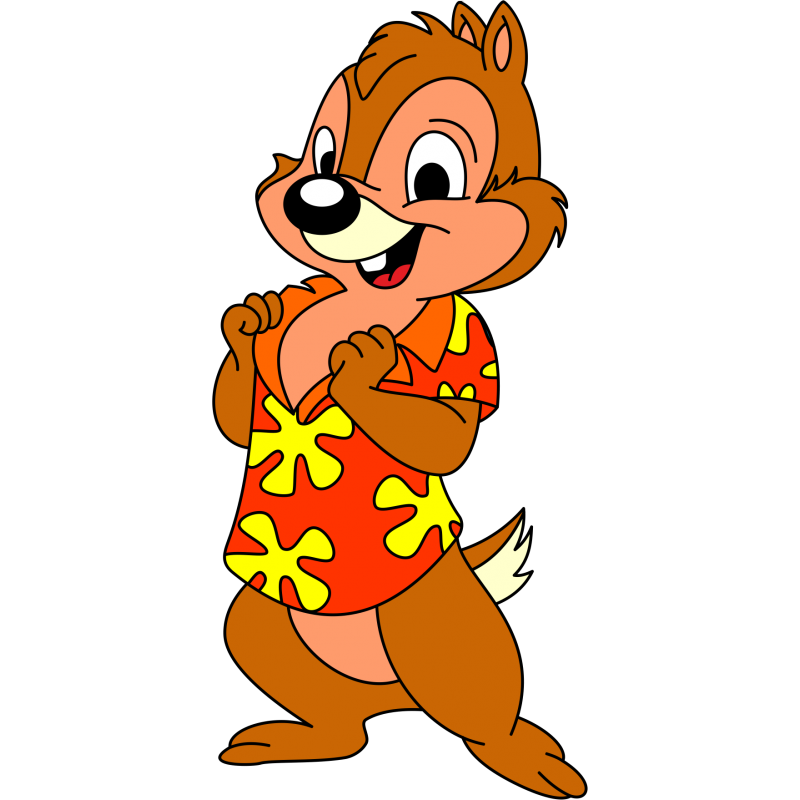 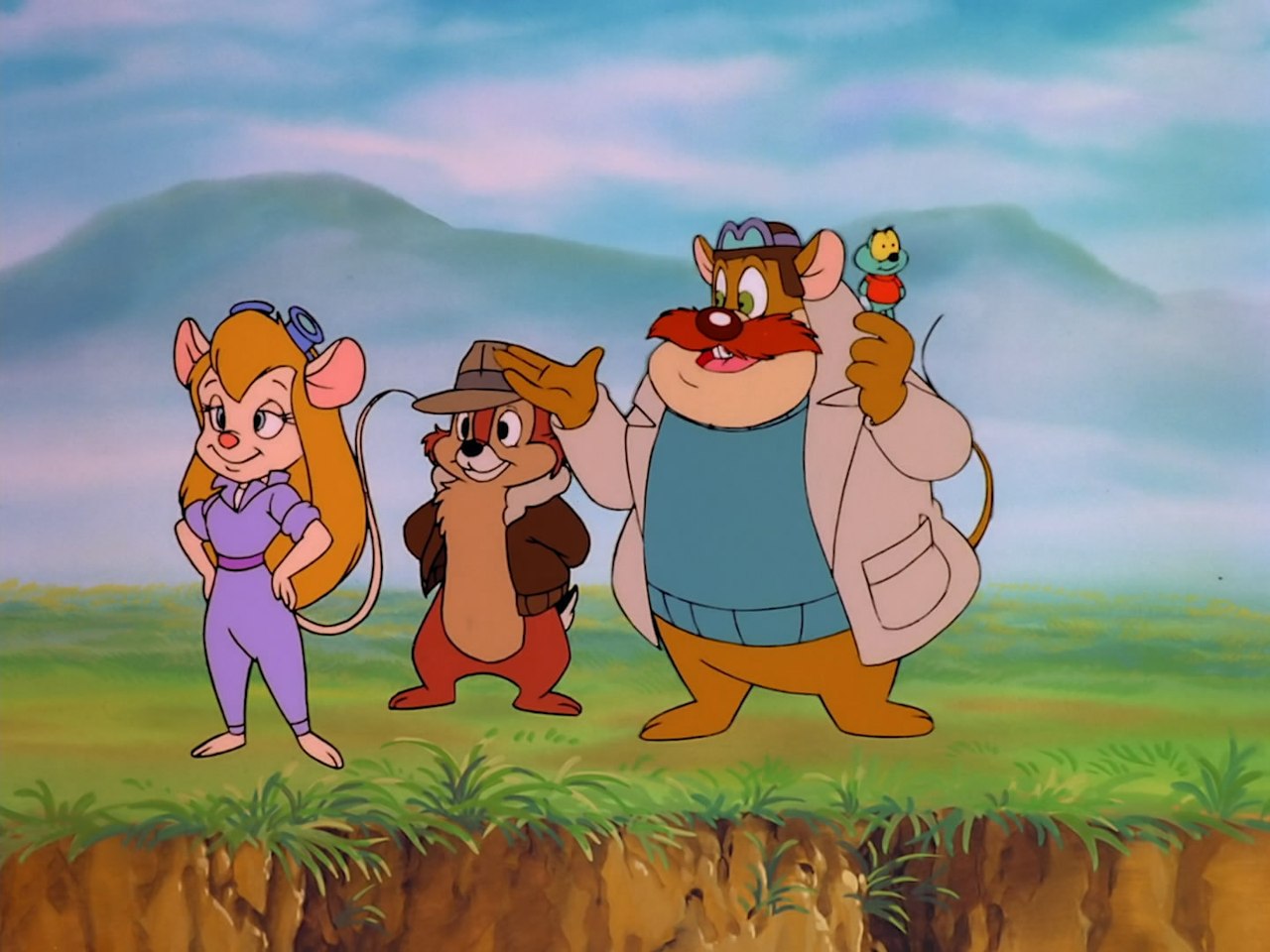 Дейл
Рокфор
Вжик
Добрая Белоснежка и…?
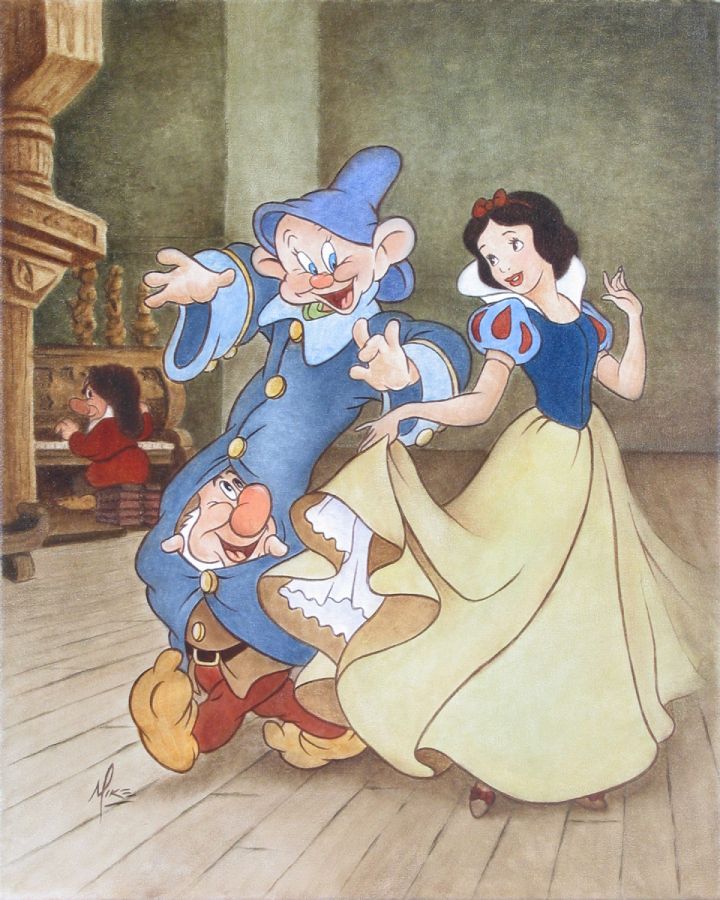 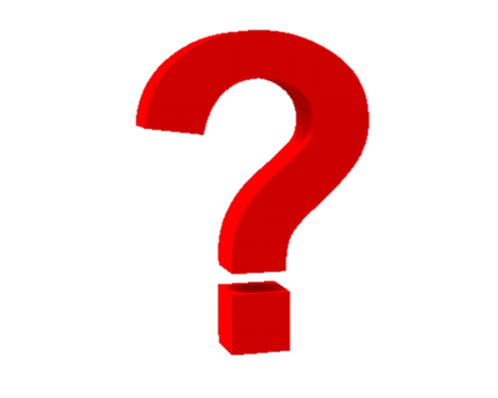 Семь гномов
Два гномов
Пять гномов
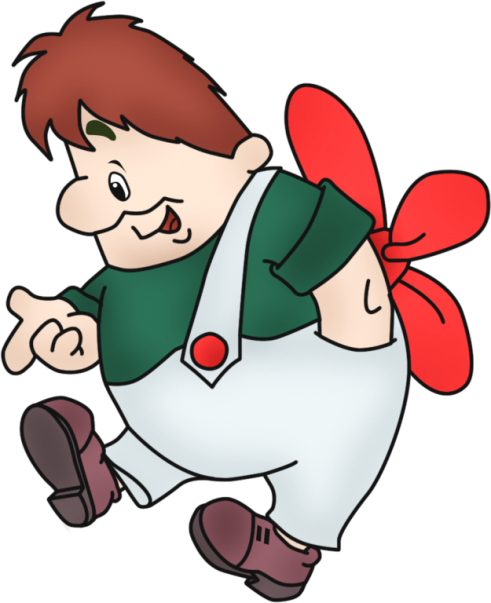 Добрый малыш и…?
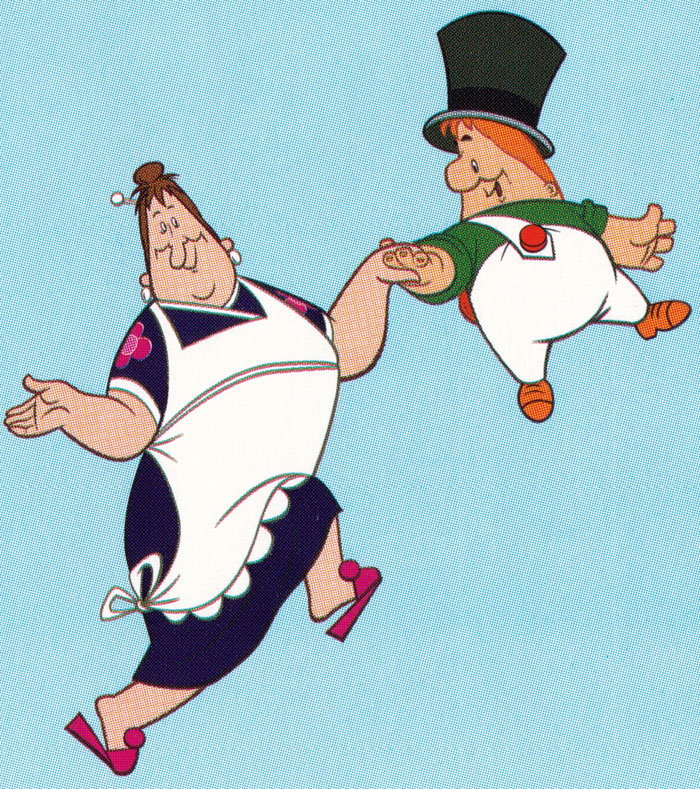 Фрекен Бок
Матильда
Карлсон
Доверчивый Буратино и …?
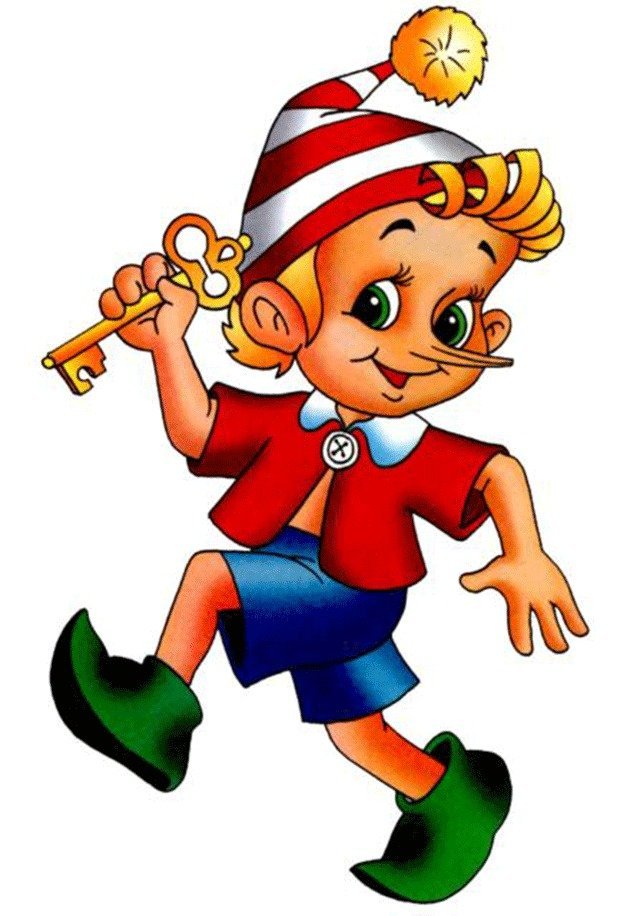 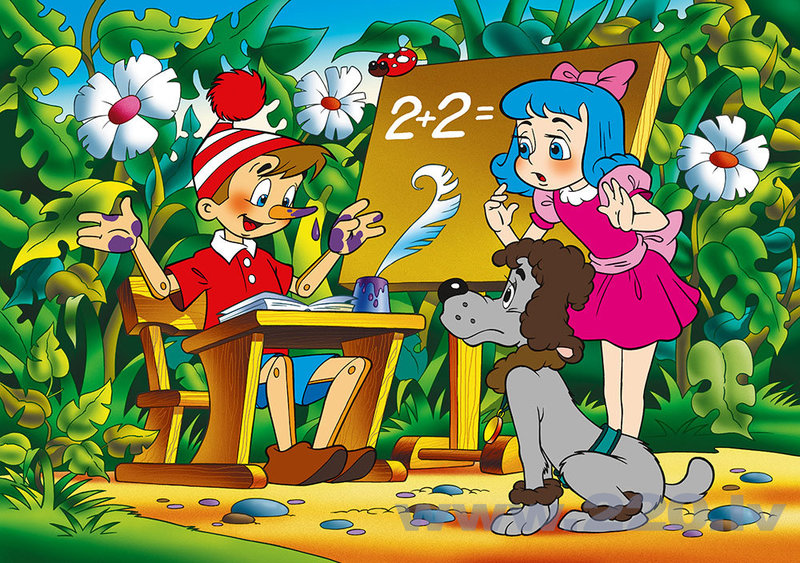 Пьеро
Мальвина
Артемон
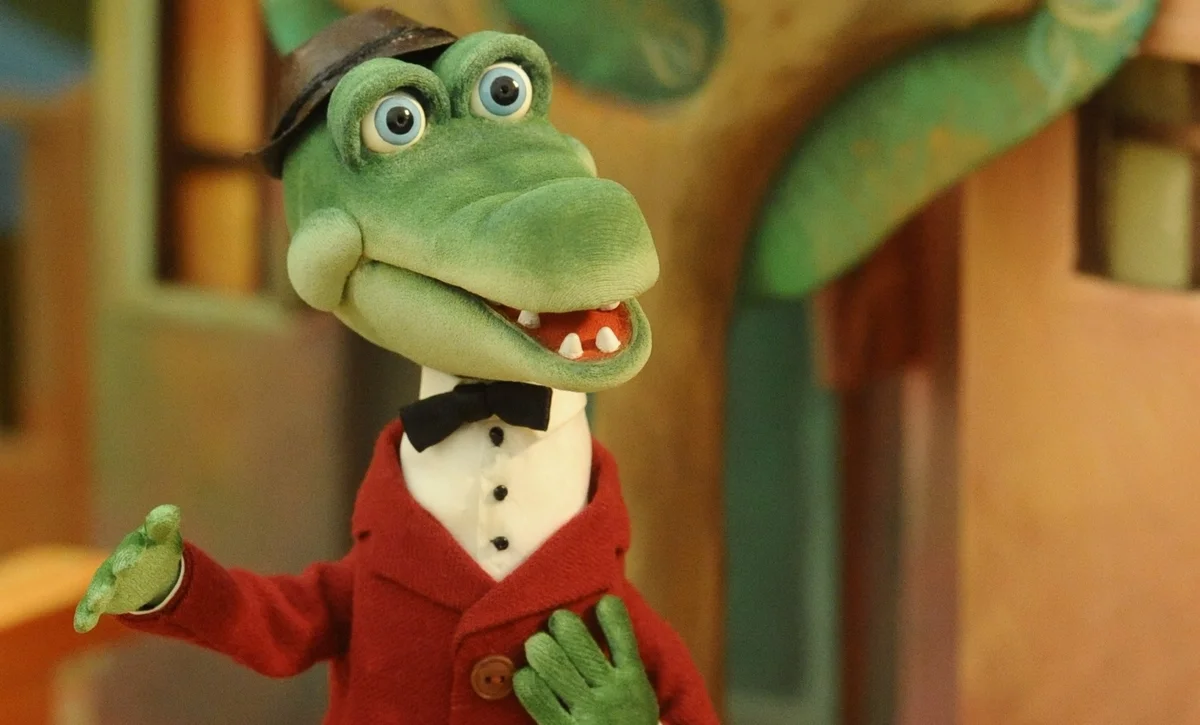 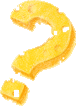 Чебурашка
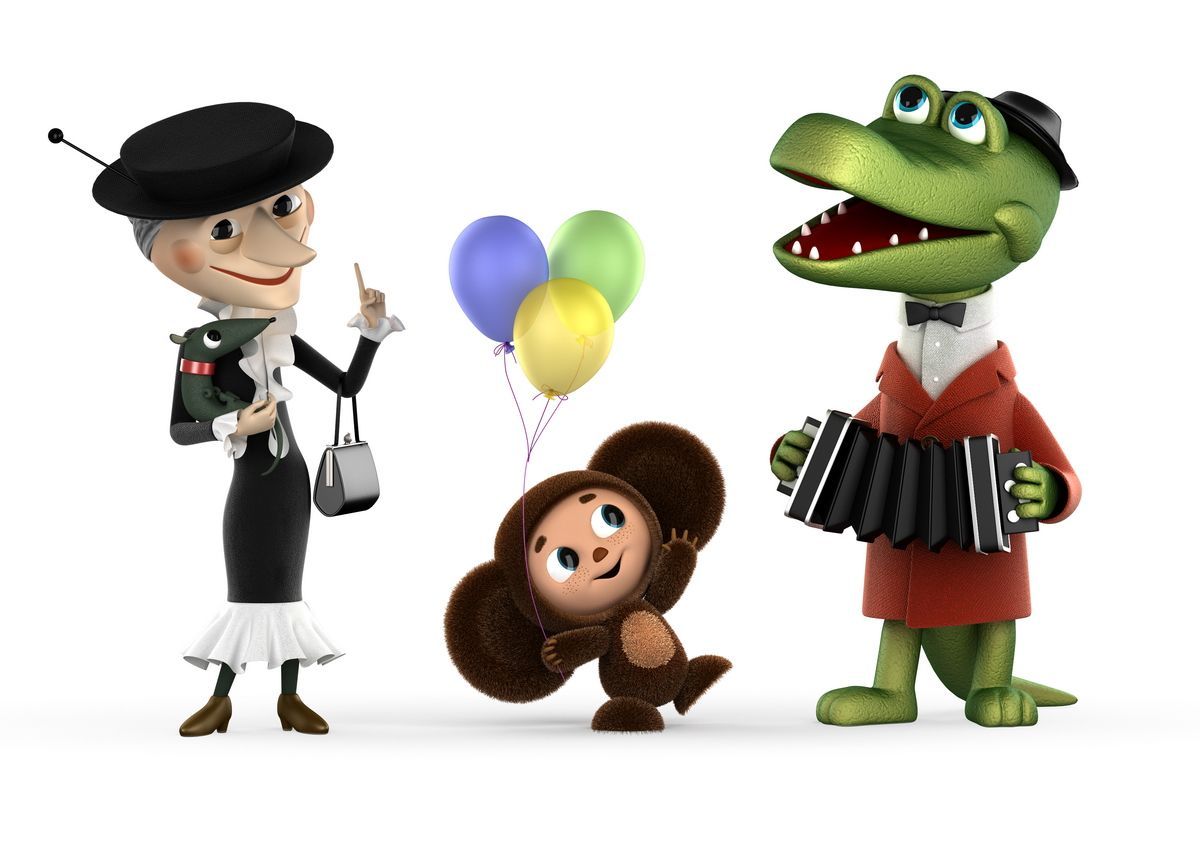 Старуха Шапокляк
Крыска Лариска
Зелёный крокодил Гена и…?
Какая девочка выручила своего друга из ледового плена?
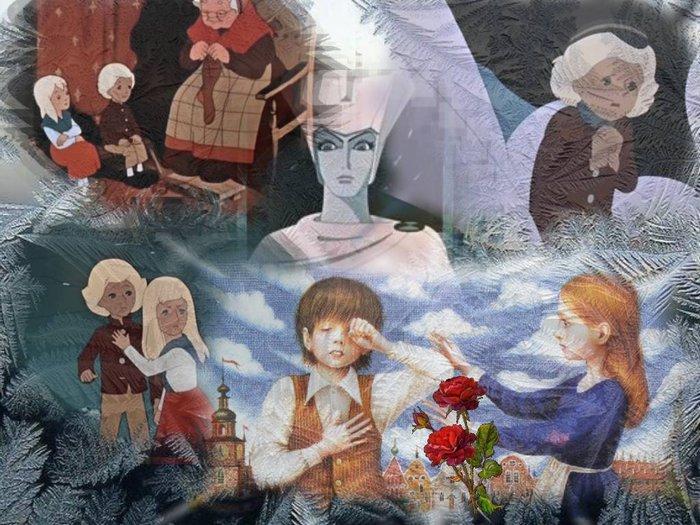 Герда
Рапунцель
Золушка
Как звали мальчика из сказки С.Лагерлёф, другом которого был гусь Мартин?
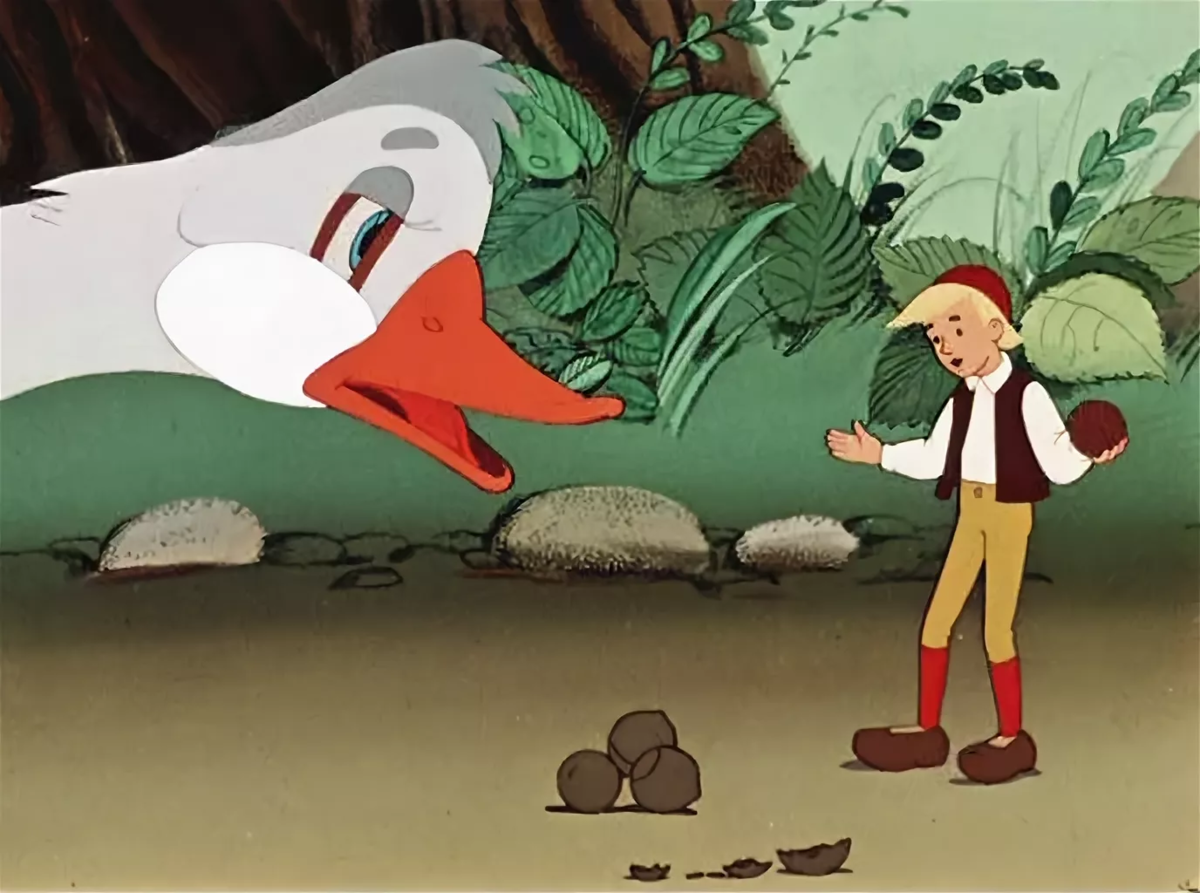 Микки
Джек
Нильс
С кем подружилась Дюймовочка в сказке Андерсена?
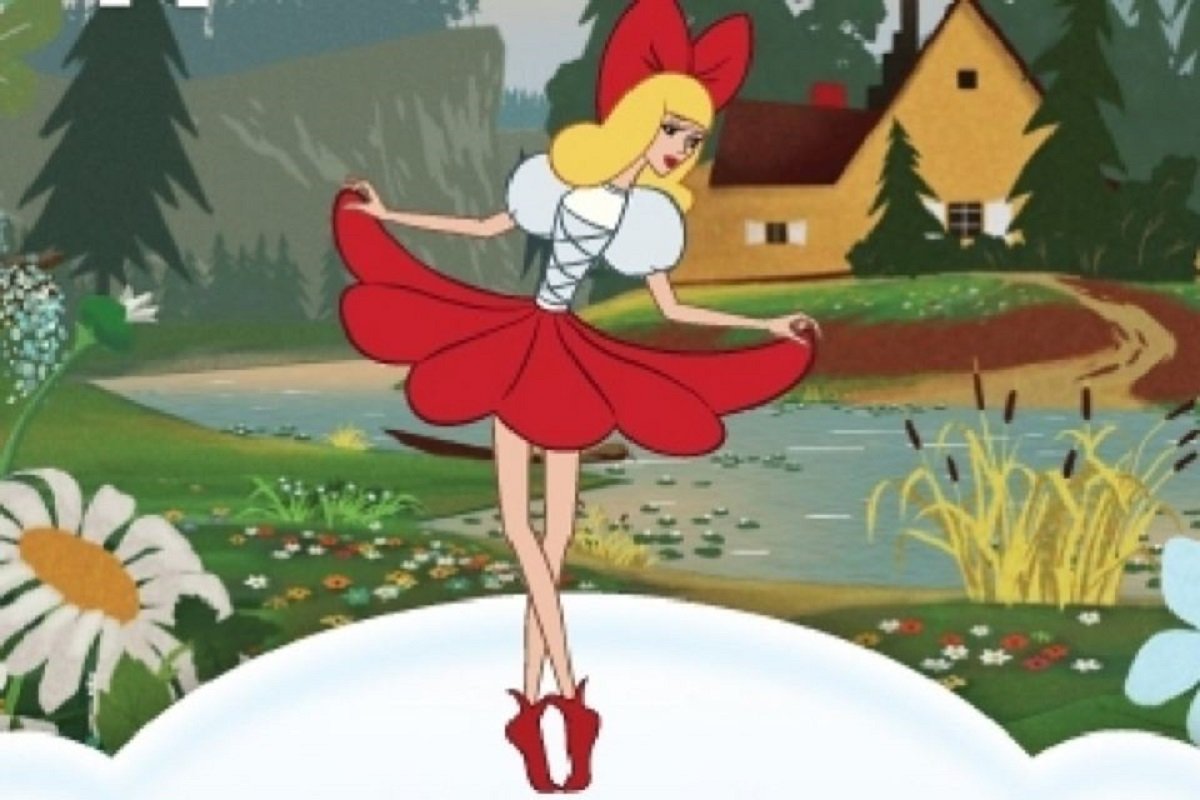 Ласточка
Крот
Мышь
МБДОУ детский сад «Северяночка»подготовила и провела педагог-психолог Кастрюлева О.А.
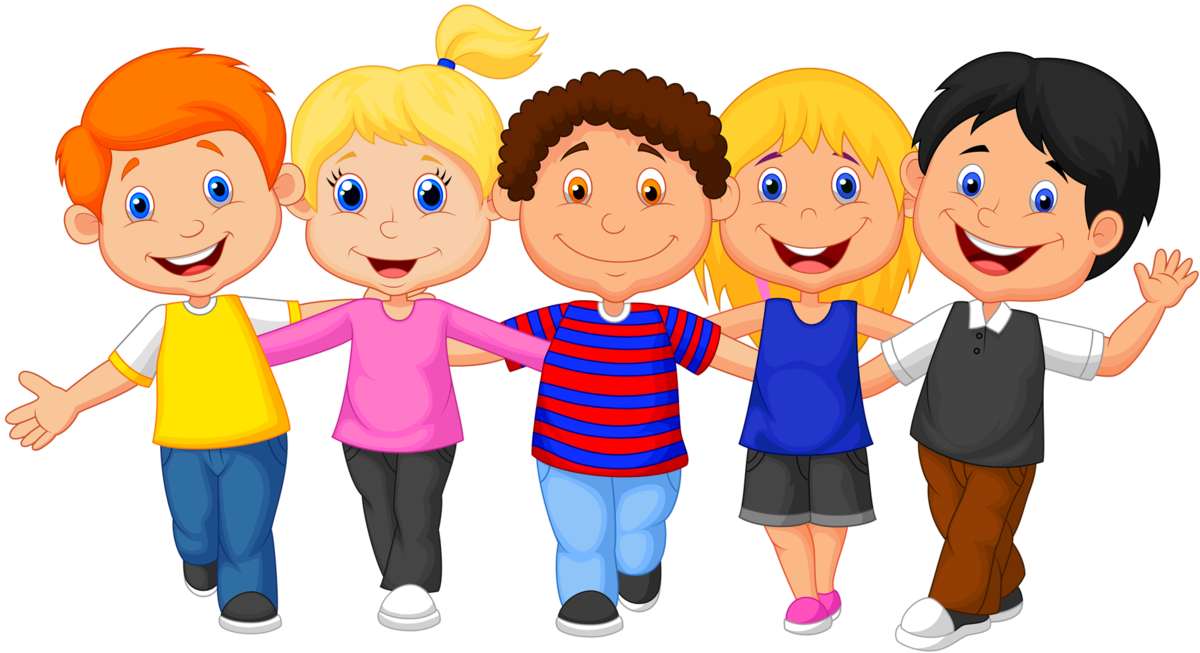